Forest School Art
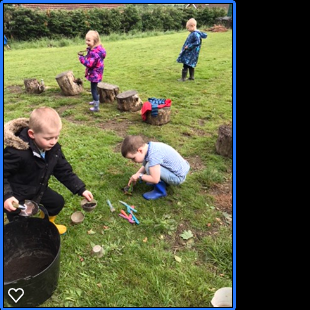 Making our own mud paint and brushes.
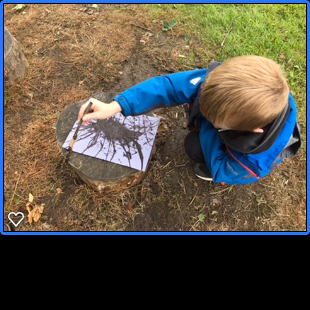 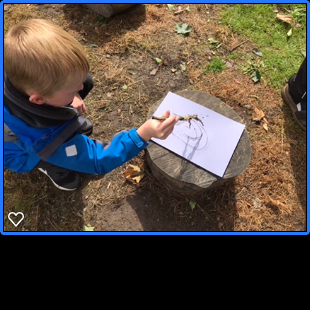 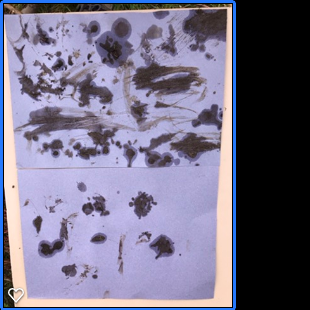 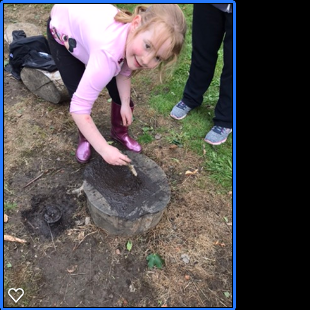 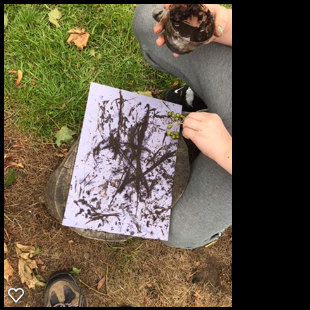 We made our own charcoal!
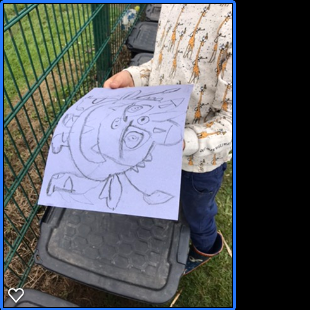